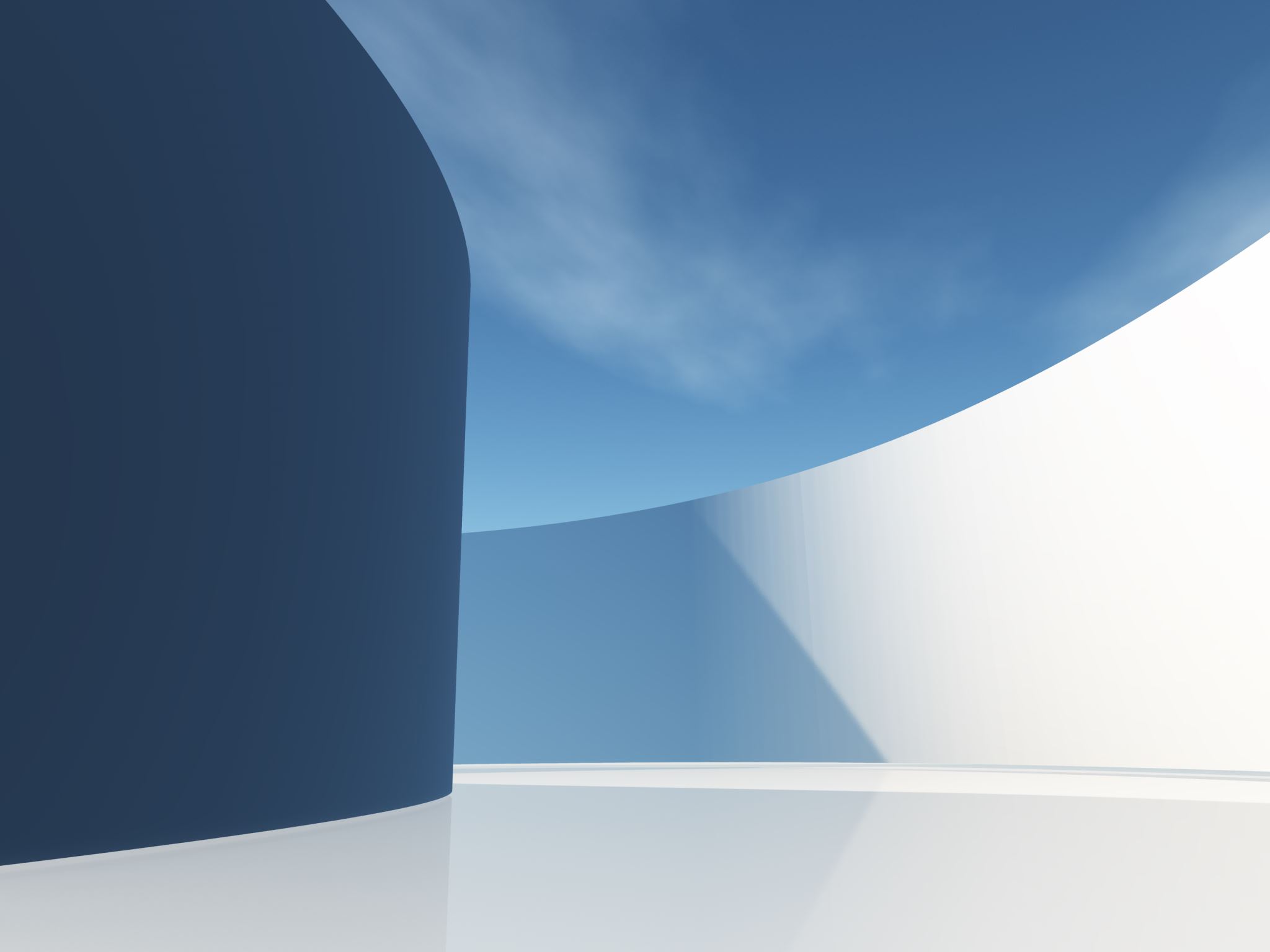 Social Media Guidelines
April 30, 2023
What is a social media platform?
Social media platform means any organization that provides a service for public users to disseminate speech, expression, information, or other content (typically content that includes messages, videos, photographs, and/or sound files) to other users or the public. (Definition from Law Insider)
Example of a Social Media Platform: 
Facebook, Instagram, Snapchat, Twitter, YouTube
Develop a Social Media Policy
Establishing protocols for clear and effective communication.
What should be included in a policy?
Define the purpose of your virtual presence/ministry.
Determine how you communicate with minors.
Copyright Infringement.
How to handle adverse decisions and online harassment.
Who has access to social media accounts?
Define what can get someone “banned.”
(Sample: Brotherhood Mutual – Social Media Policy)
Best Practices
Things you should be doing regularly.
Best Practices
Regularly review who has access to your church's social media. 
Keep volunteers and employees updated on what is appropriate and inappropriate content and interactions. 
Conduct regular audits of your social media.
Keep up to date with replying to comments or messages left on your social media (including removing spam or inappropriate comments).
Example(s):
Inappropriate Use of 
Social Media:
Example(s):
Correct Use of 
Social Media: